年
终
工
作
总
结
汇
报
YEAR-END WORK SUMMARY REPORT
汇报人：OfficePLUS
01
02
工作成果
工作回顾
03
04
规划展望
反思改进
工作回顾
Work  Review
工作回顾
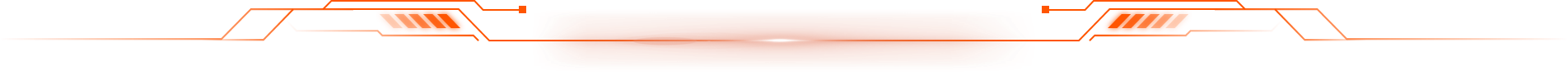 95%
40%
88W
120%
时间进度
同比增长
一年总营收
目标完成进度
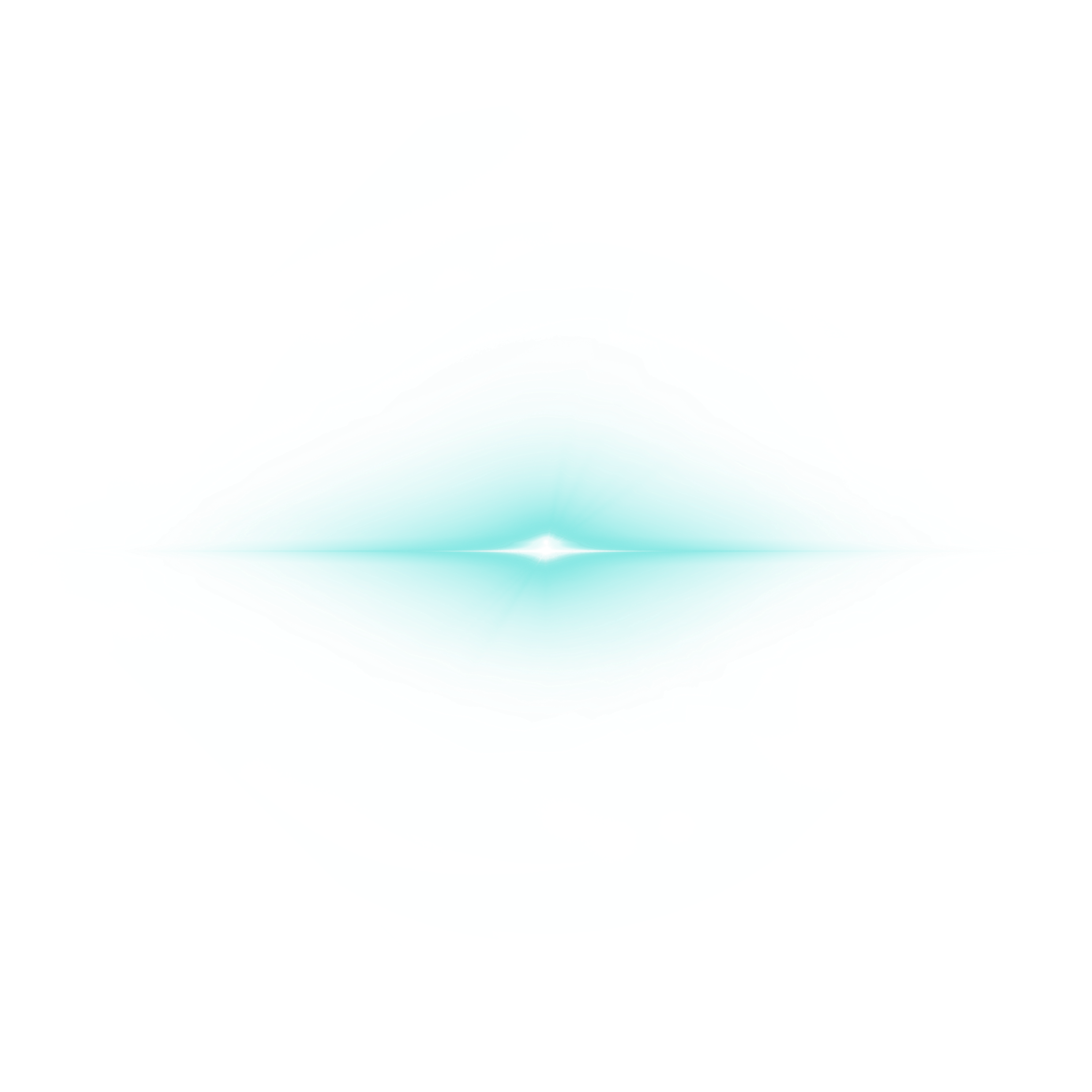 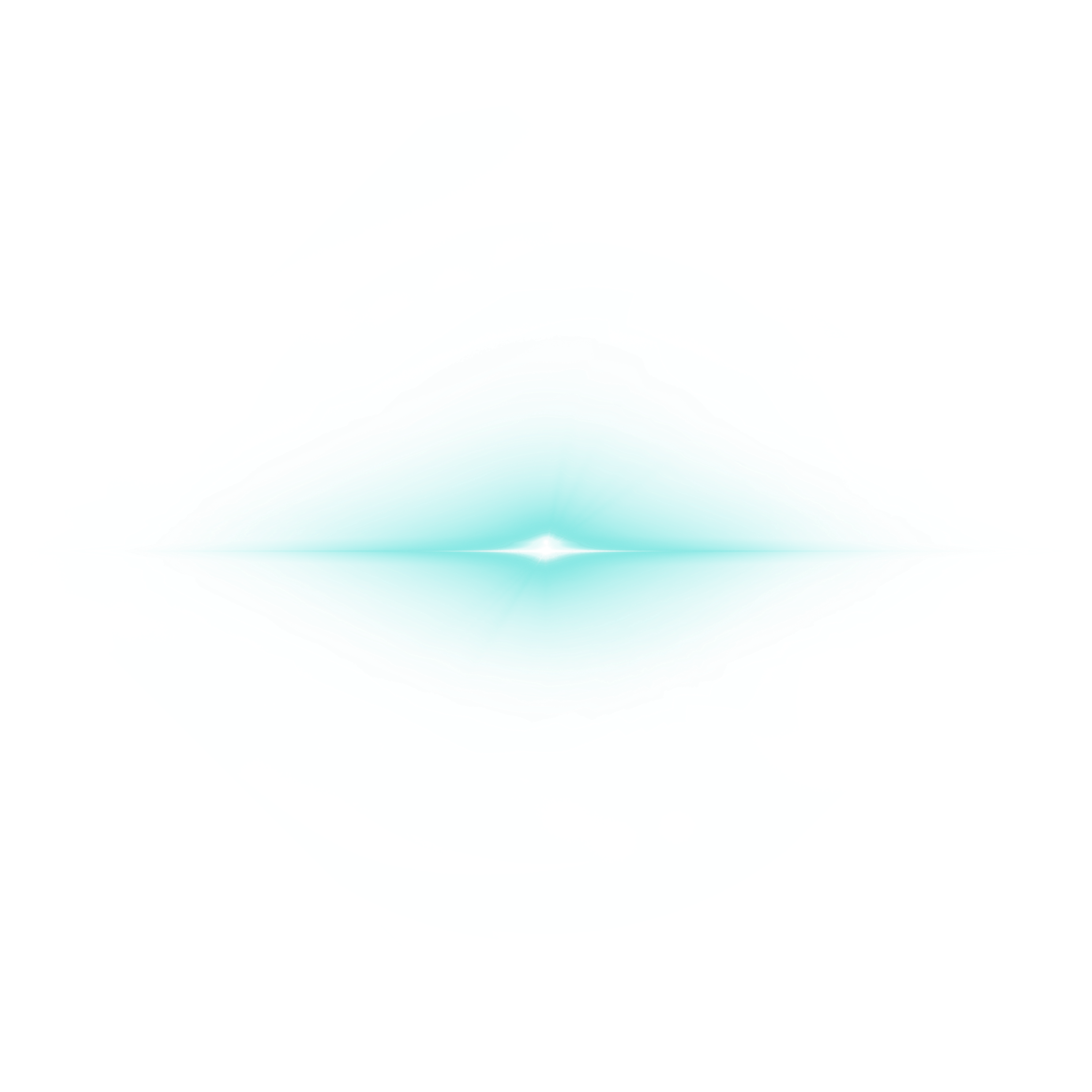 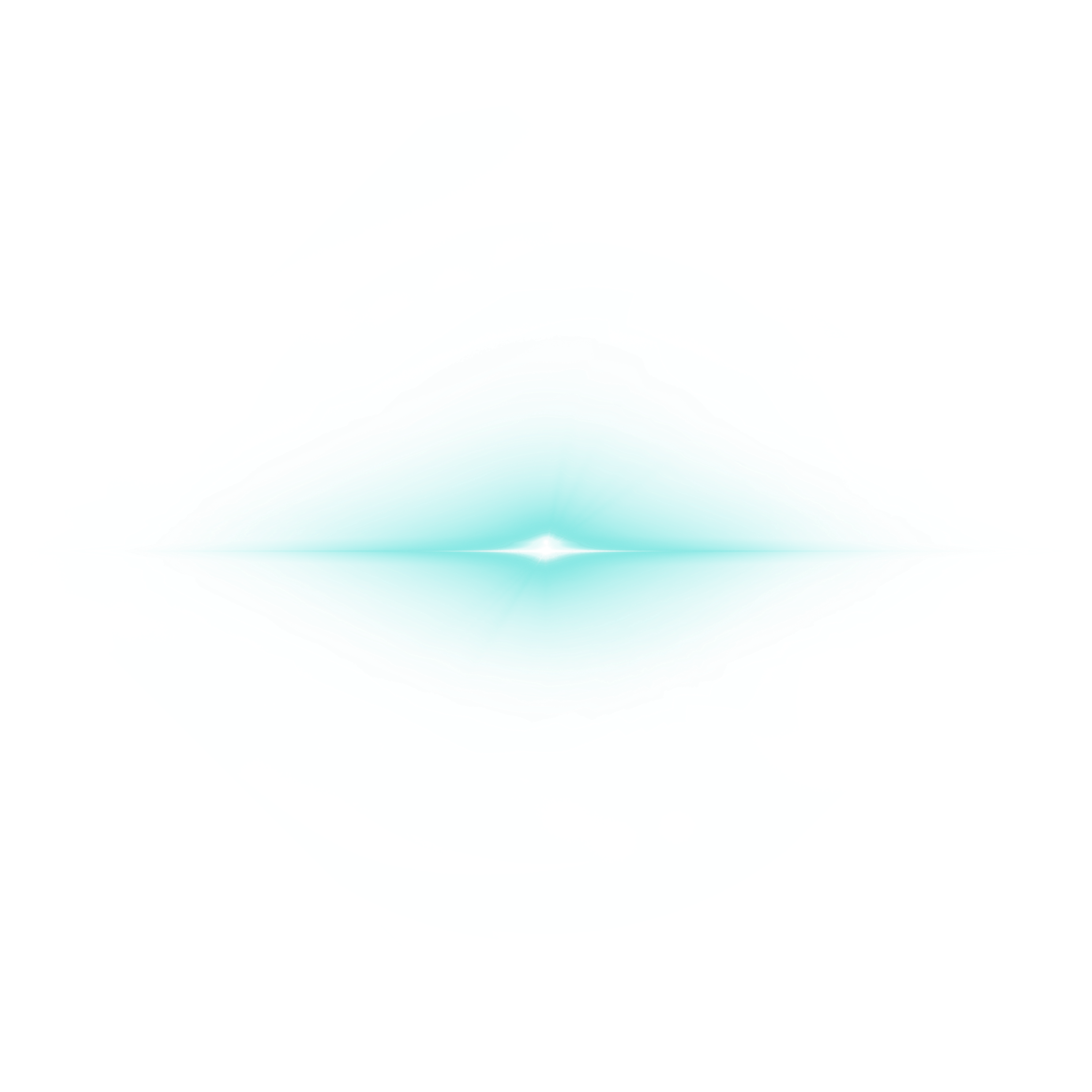 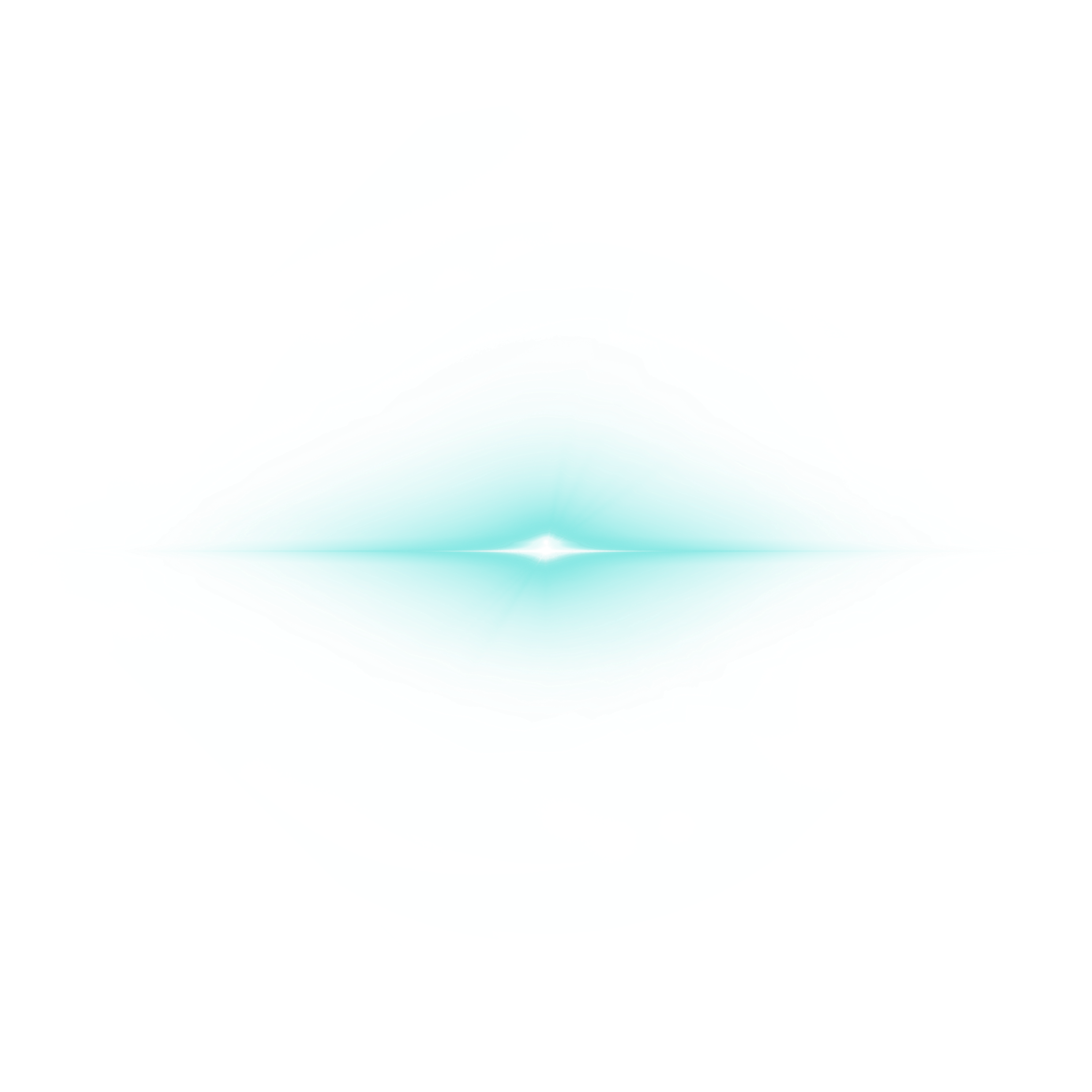 工作回顾
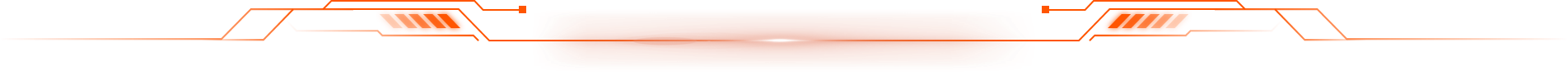 20XX年X月
完成工作成果
有获得某某奖项
20XX年X月
20XX年X月
完成工作成果
有获得某某奖项
完成工作成果
有获得某某奖项
完成工作成果
有获得某某奖项
20XX年X月
完成工作成果
有获得某某奖项
20XX年X月
核心工作内容
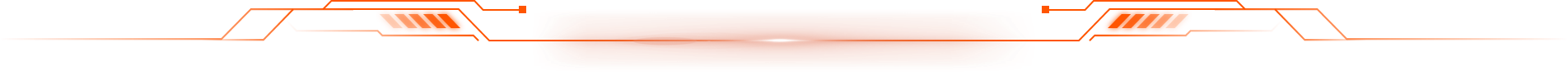 参与策划工作
组织开展培训
组建招商团队
优化组织结构和岗位设置、以岗位责任制为核心制度；完善和落实考评和激励机制；建立负责培训体系。
负责并审核围观市场研究、营销策划方案，推广计划的实施、调整。
有规划地对团队内部进行集中培训，提升公司人员素质和修养,强化工作技能和责任担当。
整体总结
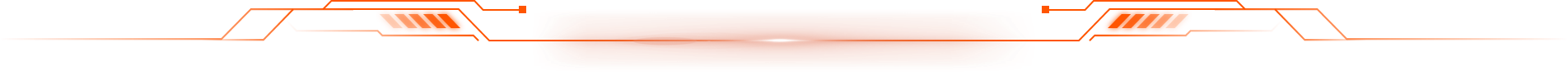 总体目标顺利完成
01
部门在公司领导下，在部门员工的不懈努力下，顺利完成了工作目标。
思想认识不断提高
02
经过一年的不懈努力，深刻认识到行政部对保障公司顺利经营，保障员工工作和生活方面起了重大作用。
部门管理不断强化
03
部门不断强化管理，认真落实工作责任制，整体水平不断上升。
工作成果
Work Results
目标完成情况
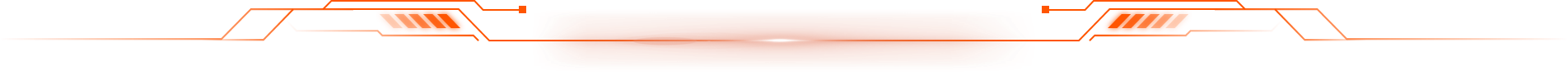 成为品牌口碑产品
成为品牌口碑产品
沉淀了上千名忠实用户
沉淀了上千名忠实用户
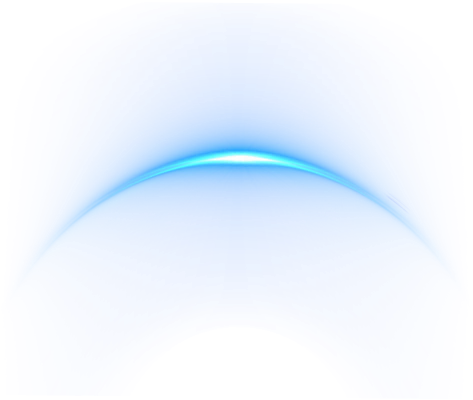 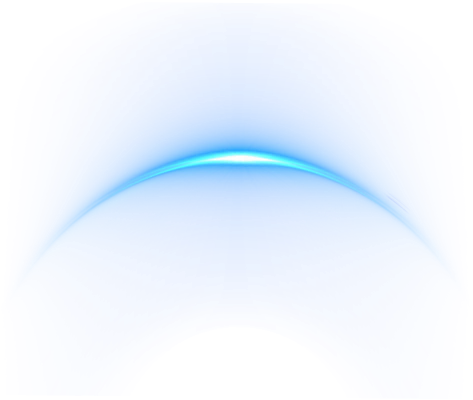 产品A
产品B
超额完成营收50%
沉淀了上千名忠实用户
变化显著
沉淀了上千名忠实用户
功能新颖
沉淀了上千名忠实用户
全年业绩情况
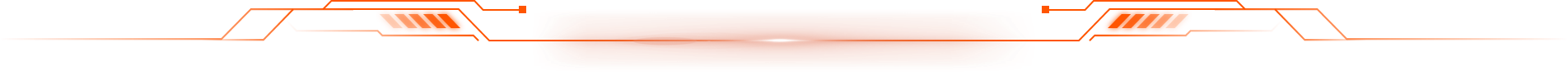 营业数据
单击此处可以输入你想要输入的文字
单击此处可以输入你想要输入的文字
单击此处可以输入你想要输入的文字
单击此处可以输入你想要输入的文字
全年支出情况
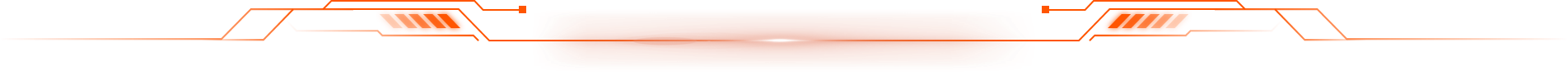 团队高光时刻
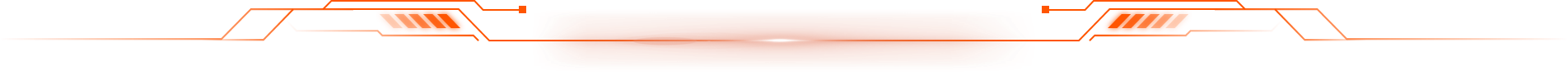 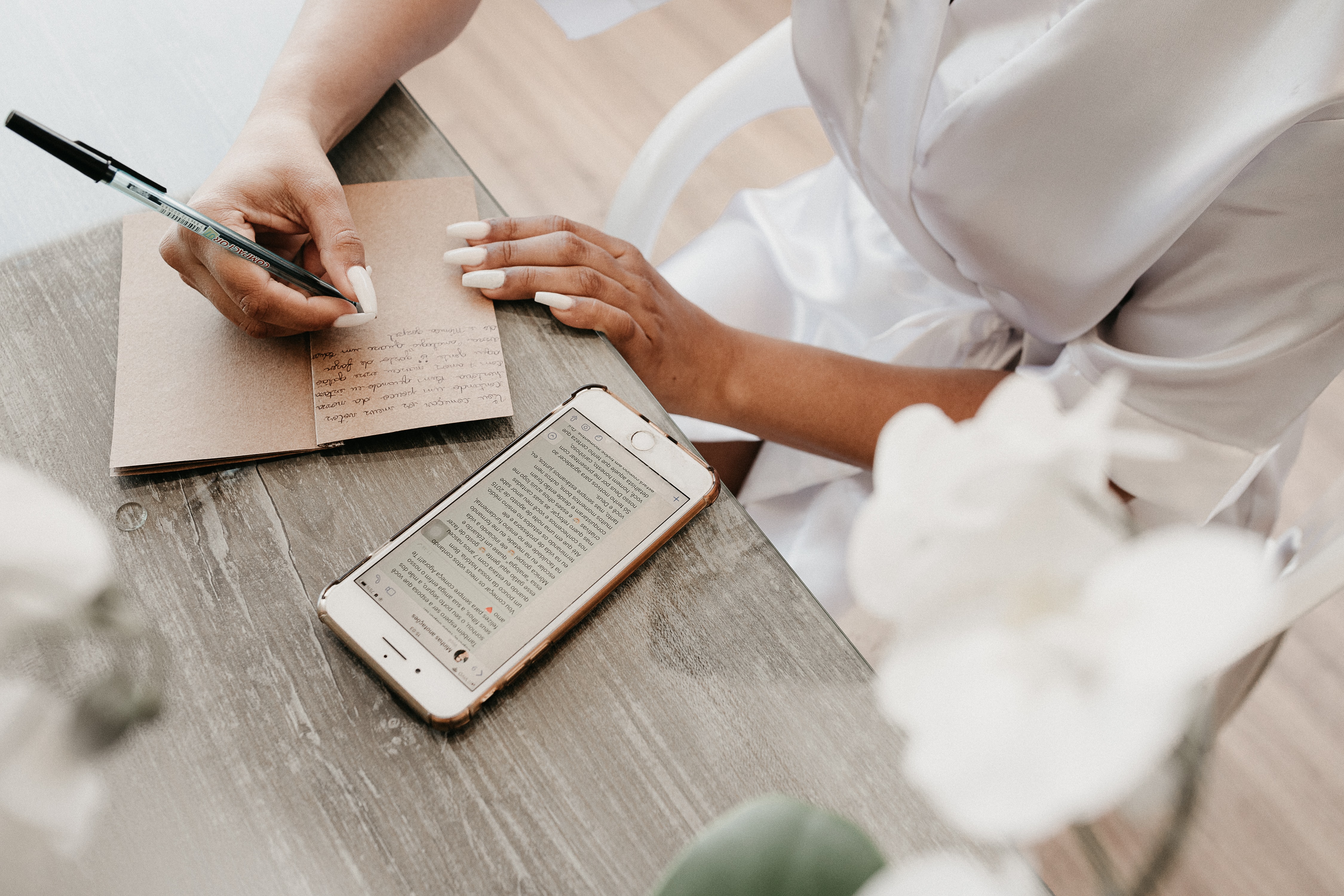 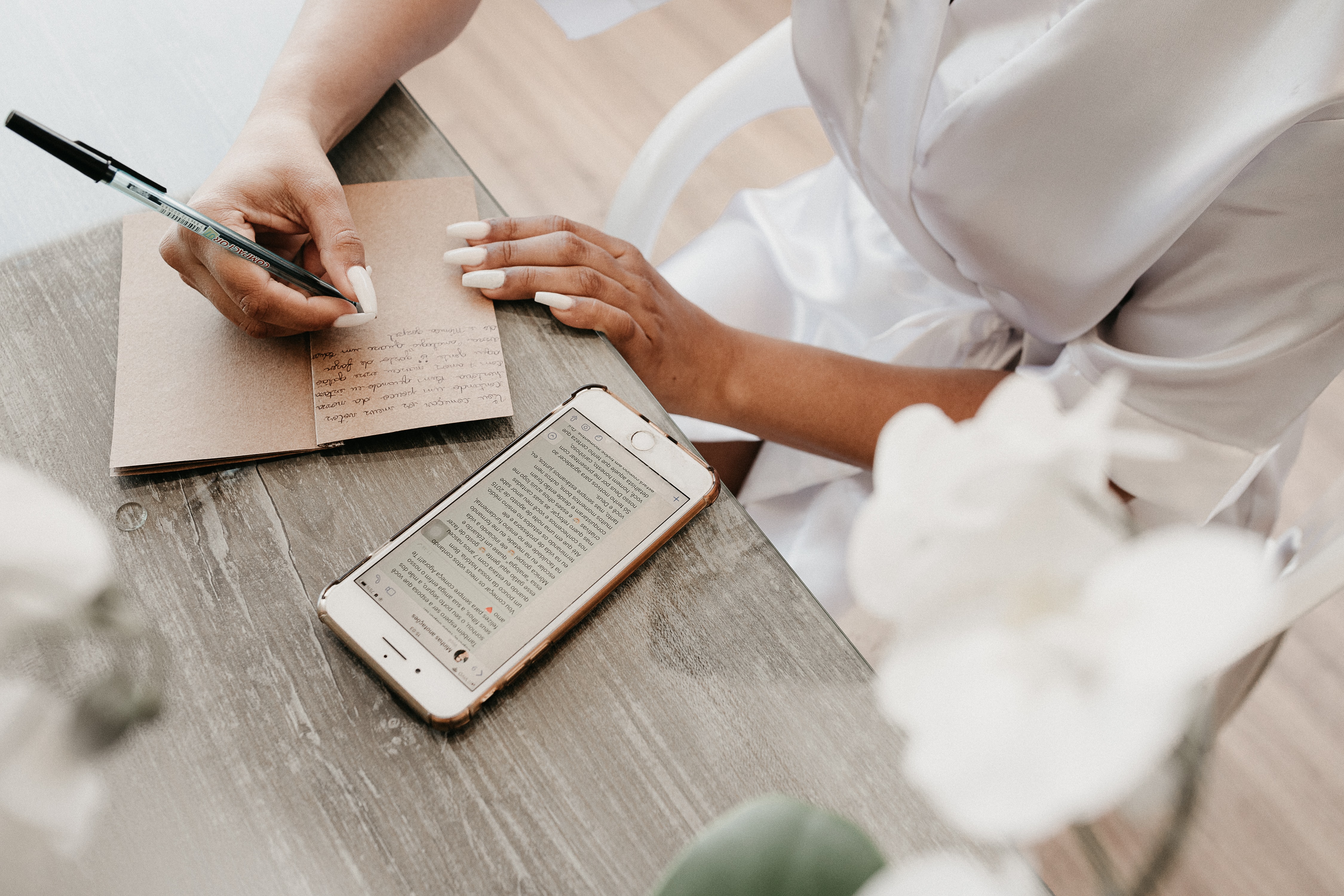 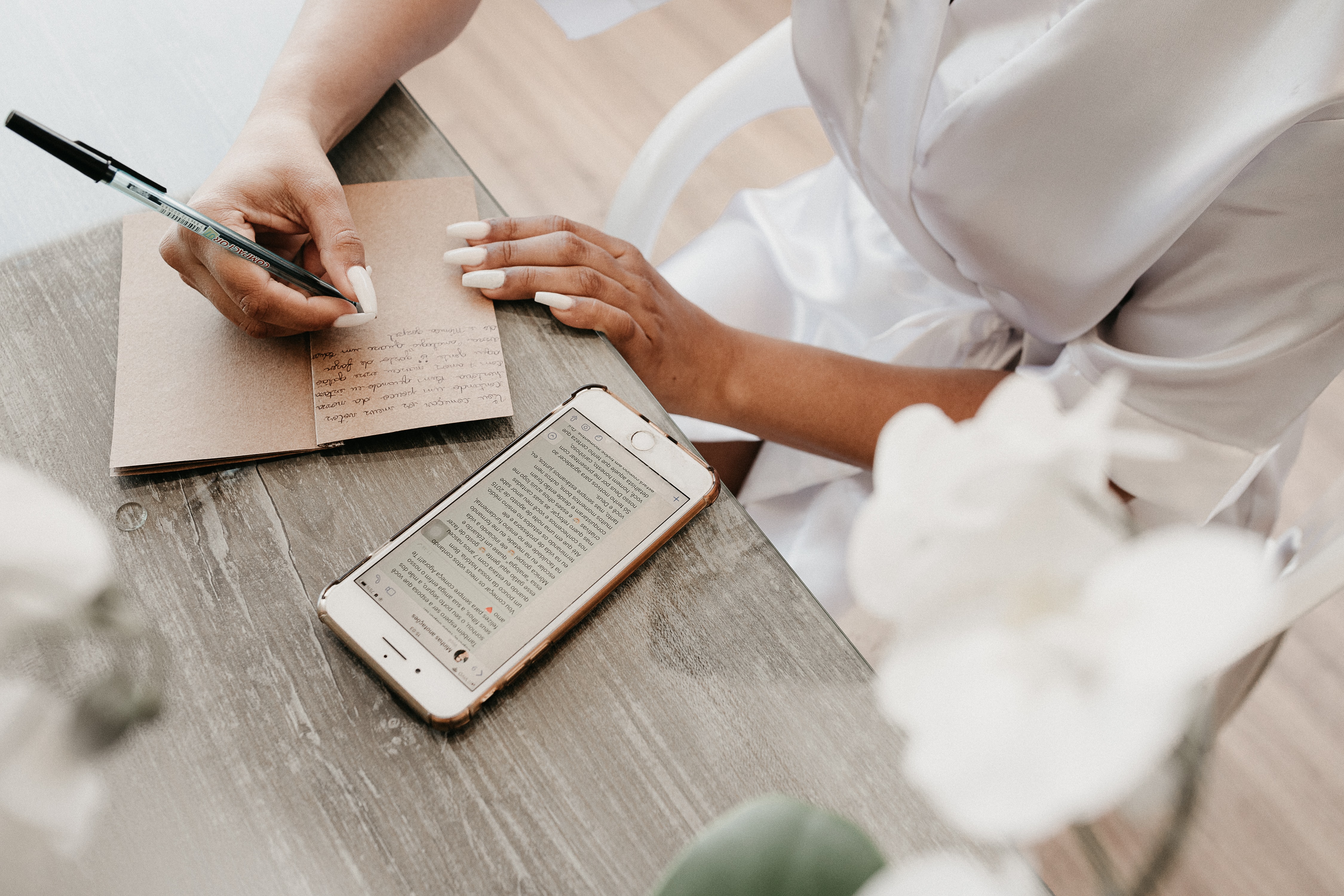 反思改进
Improvement
产品优化方向
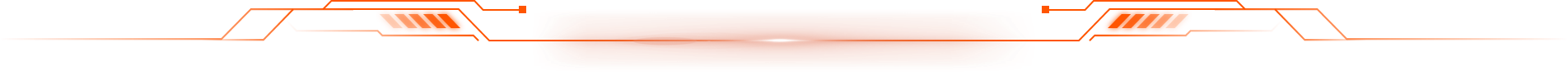 产品线优化
3条产品线持续优化
用户差评率降低至15%以内
打造明星品
体验感优化
尽快投入产品D的使用
并持续打造明星产品
线上+线下体验感双重优化,注重用户感受
产品优化方向
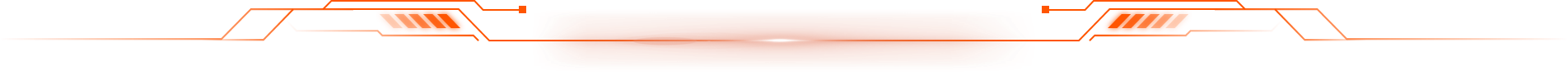 改进点1
改进点4
优化内部人力资源结构，组织实现机器人工作站的安装调试
规范物料的控制（原料、工具、辅材）
Product
改进点2
改进点5
控制人为制损，降低成本消耗
人员的培训（安全、质量、技能提升）
改进点3
改进点6
6S强化、改善，提高现场作业环境
提升员工的综合素质，提高员工的态度和行为模式
规划展望
Planning
加强部门配合
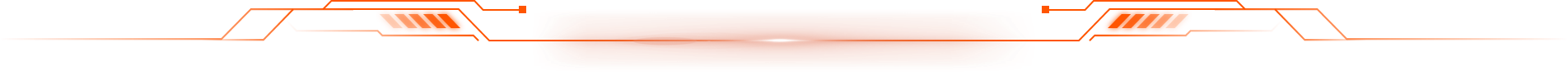 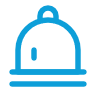 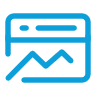 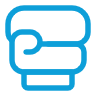 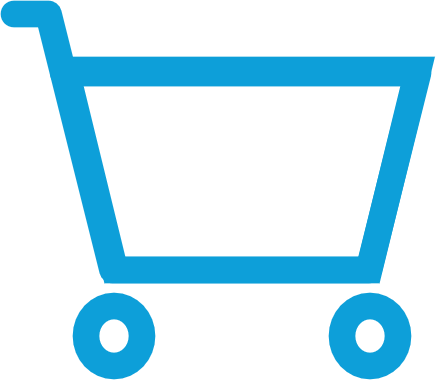 后勤保障
资源调配
后勤保障
后勤保障
根据工作需要，及时做好后勤保障工作，例如团餐配送、用车调配等
根据工作需要，及时做好后勤保障工作例如团餐配送、用车调配等
突发情况下及时发现问题及时处理，保障大家工作顺利进行
办公用品分发、设备的采购和日常管理，提高员工对行政服务的满意度
下季度工作安排
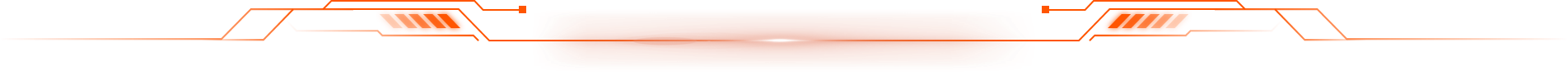 3月
4月
5月
6月
7月
8月
9月
市场调研
产品传播策略
创意提案及调整
媒介计划及执行
相关物料创作及制作
月度工作检讨
产品传播策略调整